SPOTKANIA INFORMACYJNO-KONSULTACYJNE W GMINACHProgram kolejowy CPK
Budowa linii Kolei Dużych Prędkości  Warszawa - Łódź - Sieradz – Wrocław/Poznań, odcinek Książ Wielkopolski - Poznań
Poznań, 25 sierpnia 2021 r.
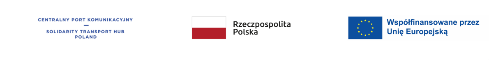 12:00-12:20     Wstęp
cel spotkania
prezentacja uczestników
o programie inwestycyjnym CPK
etapy konsultacyjne

12:20-12:40     Strategiczne Studium Lokalizacyjne
rola dokumentu SSL
uwarunkowanie projektowe

12:40-13:10     Nowe warianty przebiegów
istotne dane dla wariantów
inwentaryzacje przyrodnicze

13:10-14:30     Wstępne opinie samorządów do przedstawionych 		przebiegów

14:30-14:50     Podsumowanie, kolejne kroki
Agenda
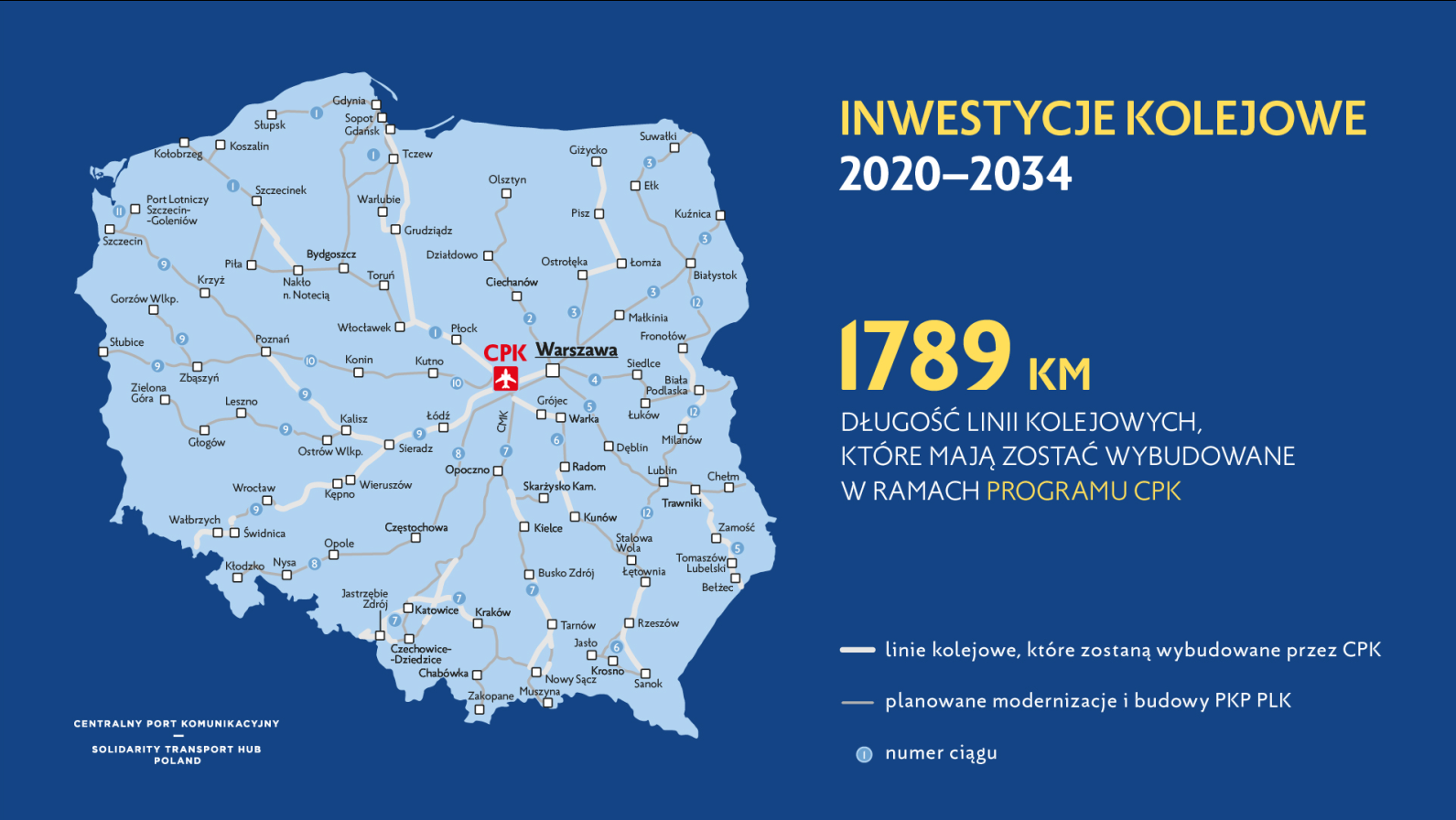 30 zadań inwestycyjnych
Etapy przygotowania inwestycji
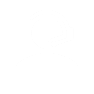 3
2
1
4
5
6
7
- konsultacje
Etapy przygotowania inwestycji
Regionalne konsultacje strategiczne z udziałem samorządu województw, organów administracji rządowej i władz samorządowych stolic województw.​
Zakres: Omówienie założeń dla linii kolejowej – uwarunkowań środowiskowych i przestrzennych, planów rozwoju regionalnego, oferty wojewódzkiego publicznego transportu zbiorowego.
1
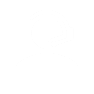 4
2
3
1
5
6
7
- konsultacje
Etapy przygotowania inwestycji
​
Otwarte konsultacje z udziałem wszystkich zainteresowanych, ze szczególnym uwzględnieniem mieszkańców, jednostek samorządu terytorialnego, organizacji pozarządowych ​i branżowych.​
Zakres: Publiczne przedstawienie wstępnych korytarzy trasowania linii kolejowych, uzyskano informacje zwrotne dotyczące wariantowych przebiegów na poziomie lokalnym ​i ponadlokalnym.​
2
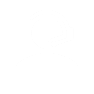 3
2
5
1
4
6
7
- konsultacje
Etapy przygotowania inwestycji
Strategiczna ocena oddziaływania na środowisko z udziałem wszystkich zainteresowanych​ stron
Zakres: Przeprowadzenie strategicznej oceny oddziaływania na środowisko wszystkich przedsięwzięć ujętych w ramach programu CPK w ujęciu międzygałęziowym. Prezentacja wstępnej oceny skutków środowiskowych realizacji poszczególnych linii kolejowych.
3
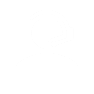 3
1
2
4
5
6
7
- konsultacje
Etapy przygotowania inwestycji
​Spotkania informacyjno-konsultacyjne z jednostkami samorządu terytorialnego.​
Zakres: Przedstawienie proponowanych przebiegów na potrzeby wykonania studium wykonalności, uzyskanie informacji zwrotnych dotyczących przebiegów.
4
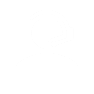 4
3
2
1
5
6
7
- konsultacje
Etapy przygotowania inwestycji
5
Lokalne konsultacje społeczne z udziałem mieszkańców i samorządów lokalnych​
Zakres: Bezpośredni kontakt z mieszkańcami,  jednostkami samorządu terytorialnego w trakcie prowadzenia szczegółowych prac studialnych i koncepcyjnych, na których bezpośrednio będzie oddziaływać przedsięwzięcie. Wypracowanie ostatecznej propozycji wariantu inwestorskiego dla rozwiązań na poziomie lokalnym (np. uzupełnienie układów drogowo-ulicznych, preferencje mieszkańców dot. urządzeń ochrony środowiska przed hałasem).
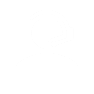 3
2
1
4
5
6
7
- konsultacje
Etapy przygotowania inwestycji
Postępowanie w sprawie wydania decyzji o środowiskowych uwarunkowaniach ​z udziałem społeczeństwa​
Zakres: Określenie ram środowiskowych realizacji przedsięwzięcia, wybór wariantu. Warunki ​i rozstrzygnięcia zawarte w decyzji o środowiskowych uwarunkowaniach (DŚU) będą stanowiły podstawy do realizacji prac projektowych.
6
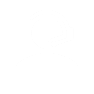 3
2
1
4
5
6
7
- konsultacje
Etapy przygotowania inwestycji
Postępowanie w sprawie wydania decyzji o ustaleniu lokalizacji linii kolejowej ​z udziałem właścicieli i użytkowników wieczystych nieruchomości niezbędnych do realizacji inwestycji​
Zakres: Udział właścicieli i użytkowników wieczystych nieruchomości niezbędnych do realizacji inwestycji na zasadach strony w celu ochrony ich interesu prawnego.
7
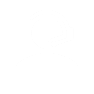 3
2
1
5
4
6
7
- konsultacje
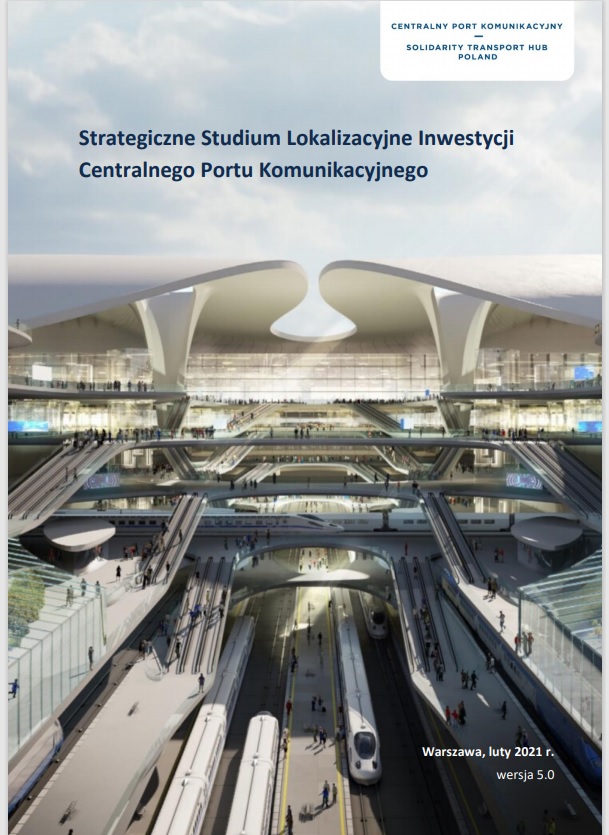 Strategiczne Studium Lokalizacyjnewww.cpk.pl
Koncepcja CPK
Potencjał przewozowy danego obszaru
Środowisko naturalne (parki narodowe, rezerwaty, natura 2000, pomniki przyrody....)
Zagospodarowanie terenu (istniejąca zabudowa, sieć drogowa, kolejowa, energetyczna...)
Ukształtowanie terenu
Zabytki nieruchome i archeologiczne
Strefy ochrony ujęć wód podziemnych i powierzchniowych
Lokalizacja złóż kopalin, obszarów i terenów górniczych oraz szkód górniczych
Lokalizacja terenów zagrożonych powodziami lub podtopieniami
Lokalizacja terenów zagrożonych ruchami masowymi ziemi
Uwagi zgłoszone na etapie Strategicznego Studium Lokalizacyjnego
Warunki techniczne projektowania linii kolejowych
Uwarunkowaniaprojektowe
Przyjęte założenia projektowe:
Prędkość eksploatacyjna 250 km/h
Prędkość projektowa 350 km/h
Zasilanie 25 kV 50Hz prąd zmienny

Zasadnicze parametry linii w planie:
Promień łuku poziomego R=9000 m
Wartość przechyłki D=110 mm
Długość krzywej przejściowej L=400 m
Minimalna długość elementu poziomego 240 m

Zasadnicze parametry linii w profilu:
Minimalny promień łuku pionowego Rv=43000 m
Parametry projektowelinii KDP
Różnice promieni łuków na linii konwencjonalnej i KDP
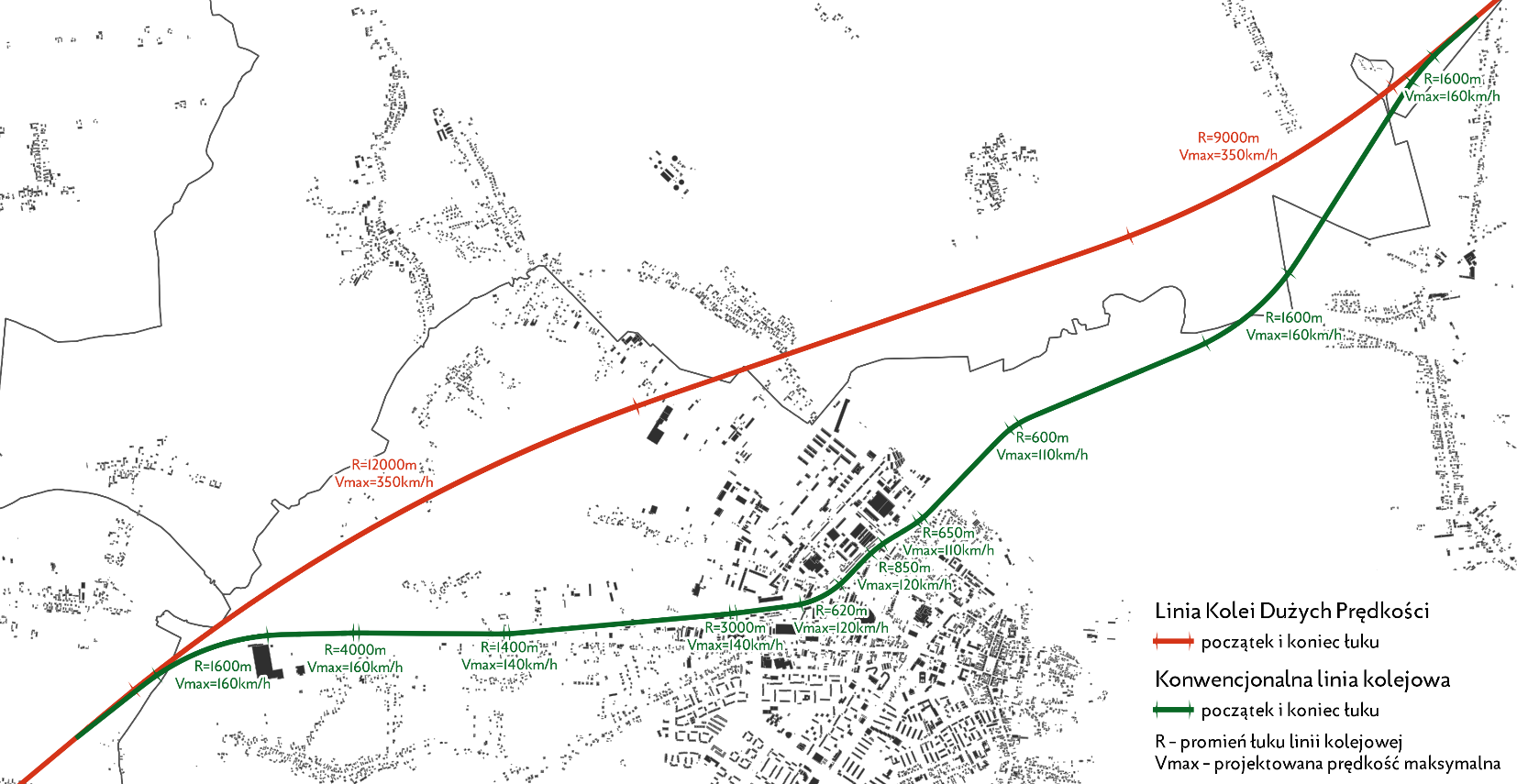 Trasowania
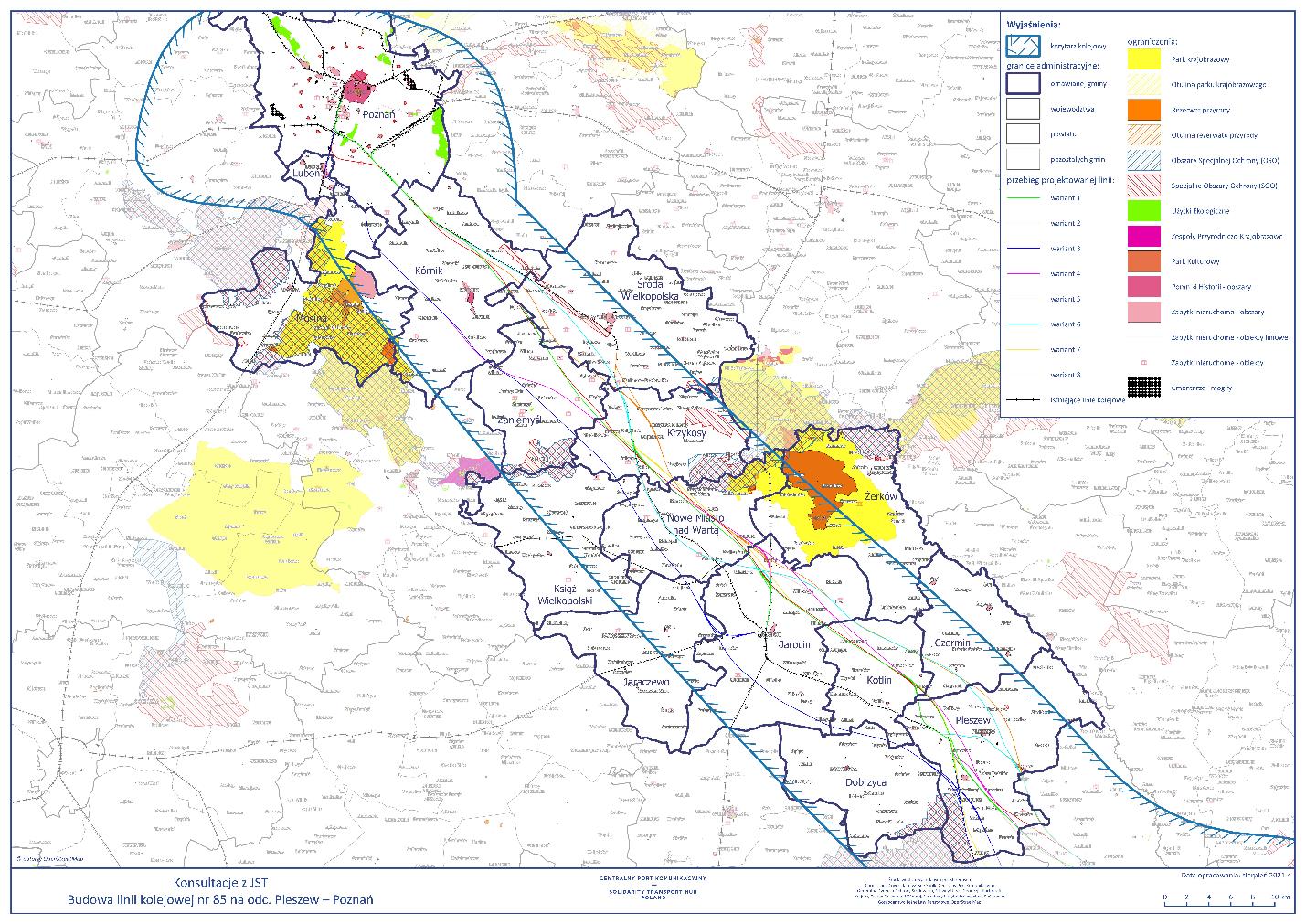 mapa odcinka Pleszew - Poznań
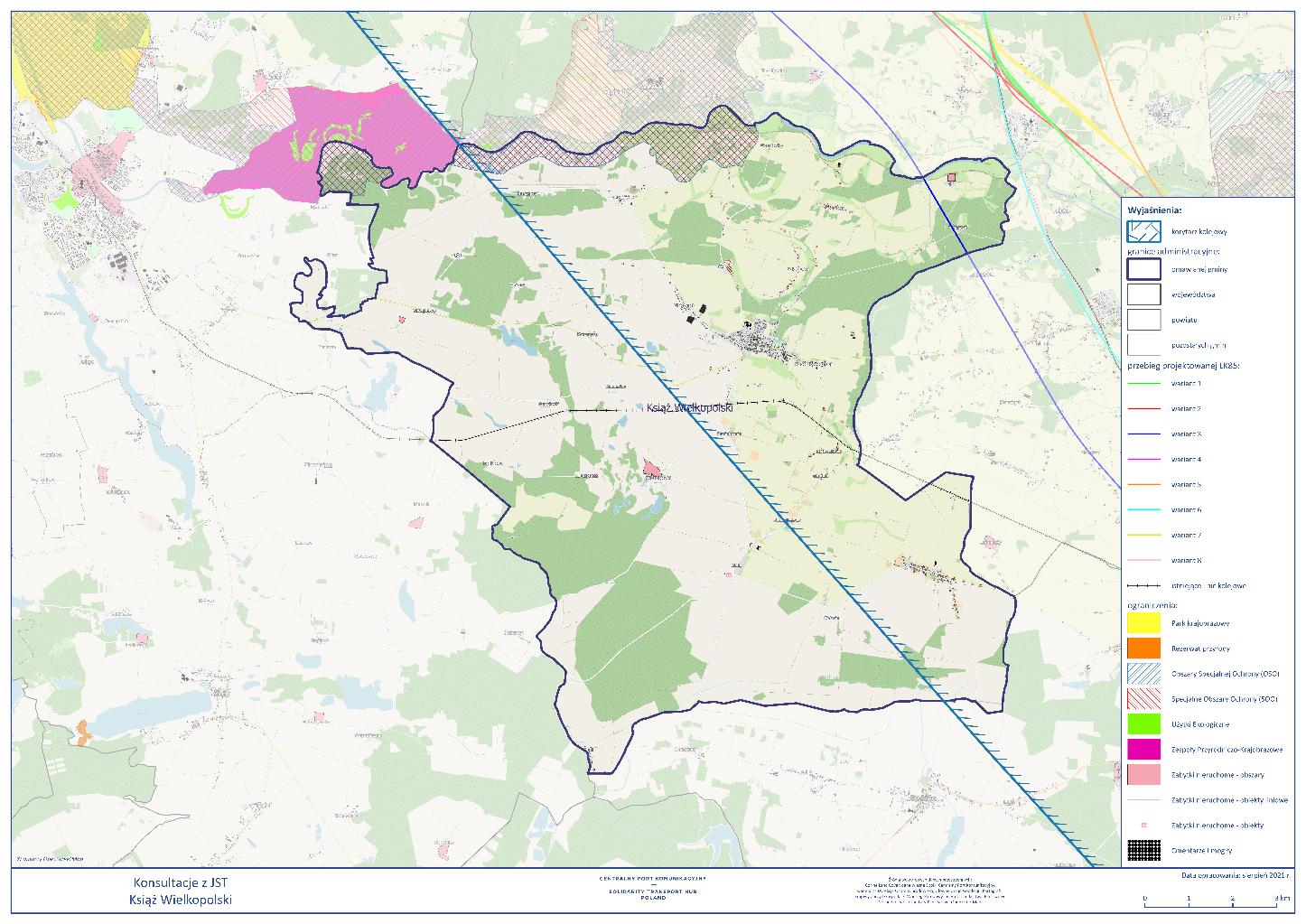 Gmina Książ Wielkopolski: uwarunkowania przebiegów
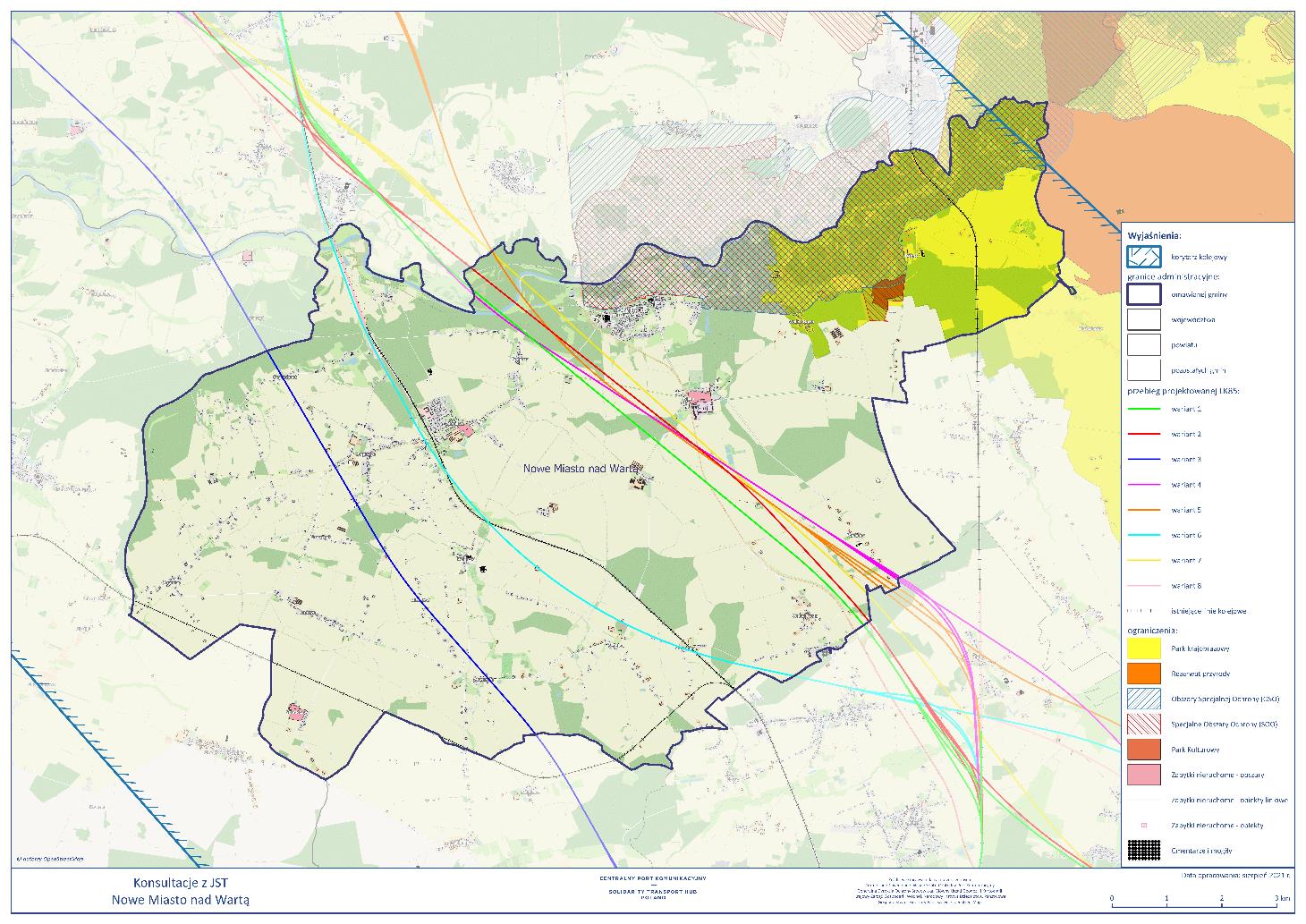 gmina Nowe Miasto nad Wartą: uwarunkowania  przebiegów
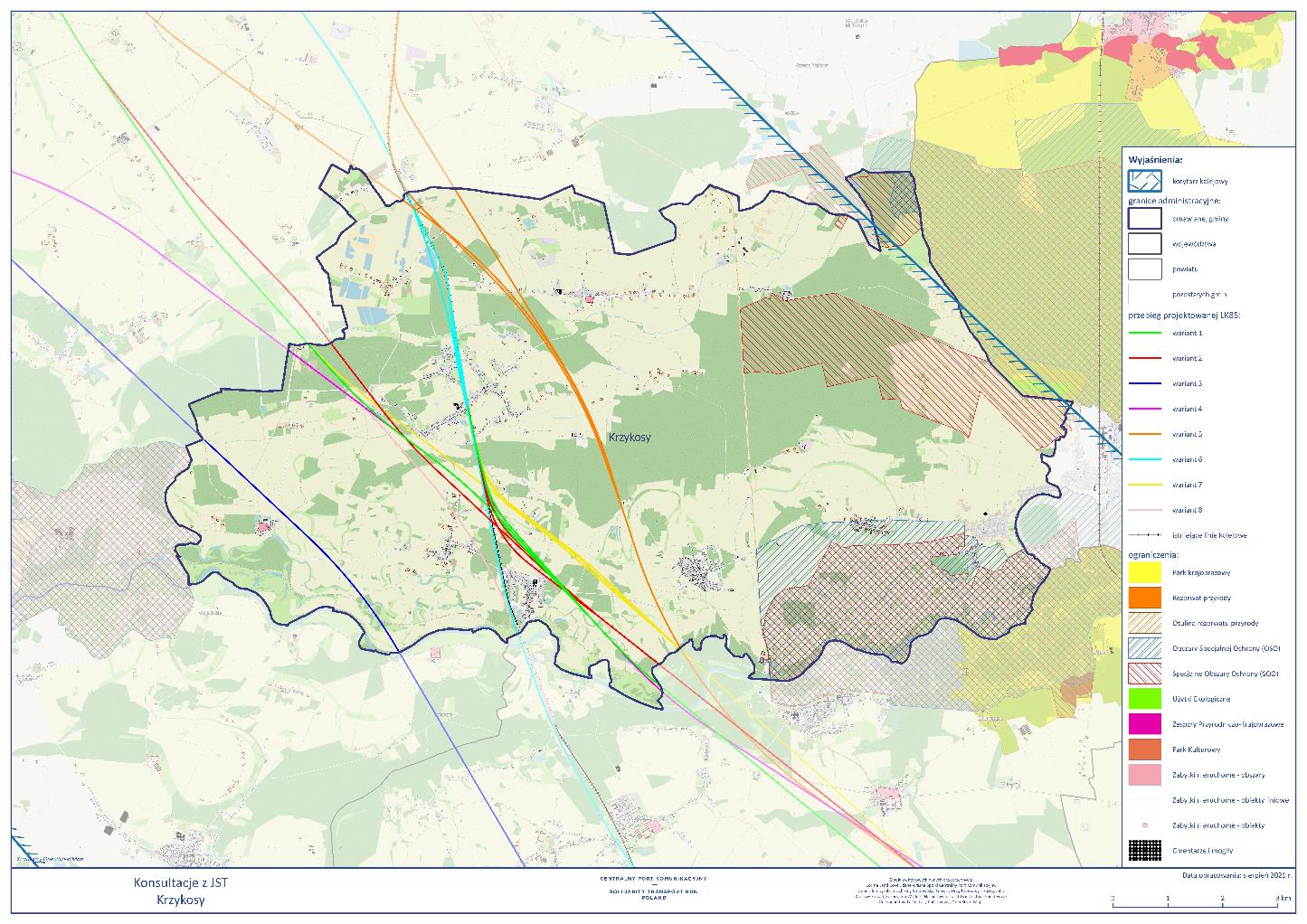 gmina Krzykosy: uwarunkowania przebiegów
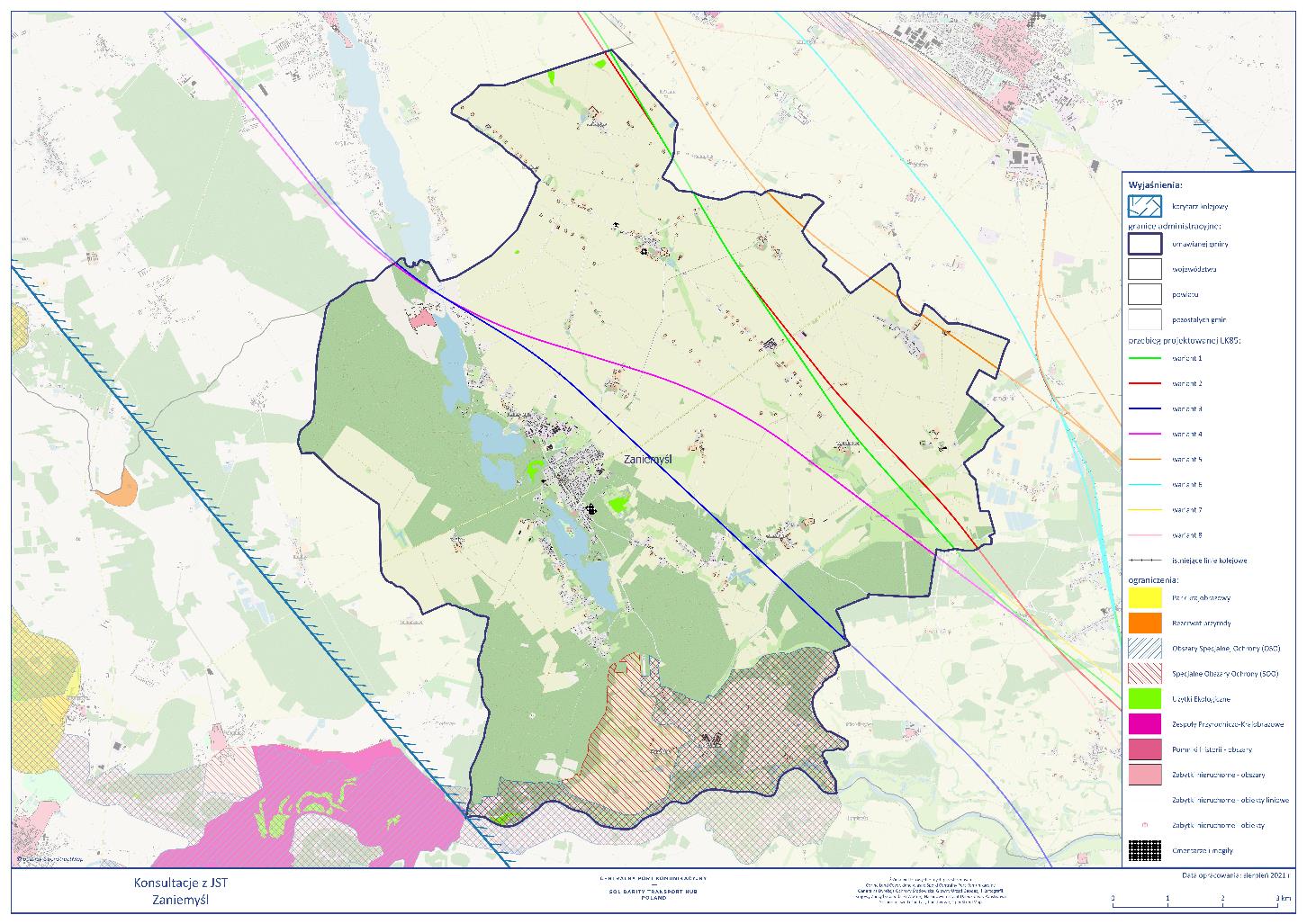 gmina Zaniemyśl: uwarunkowania przebiegów
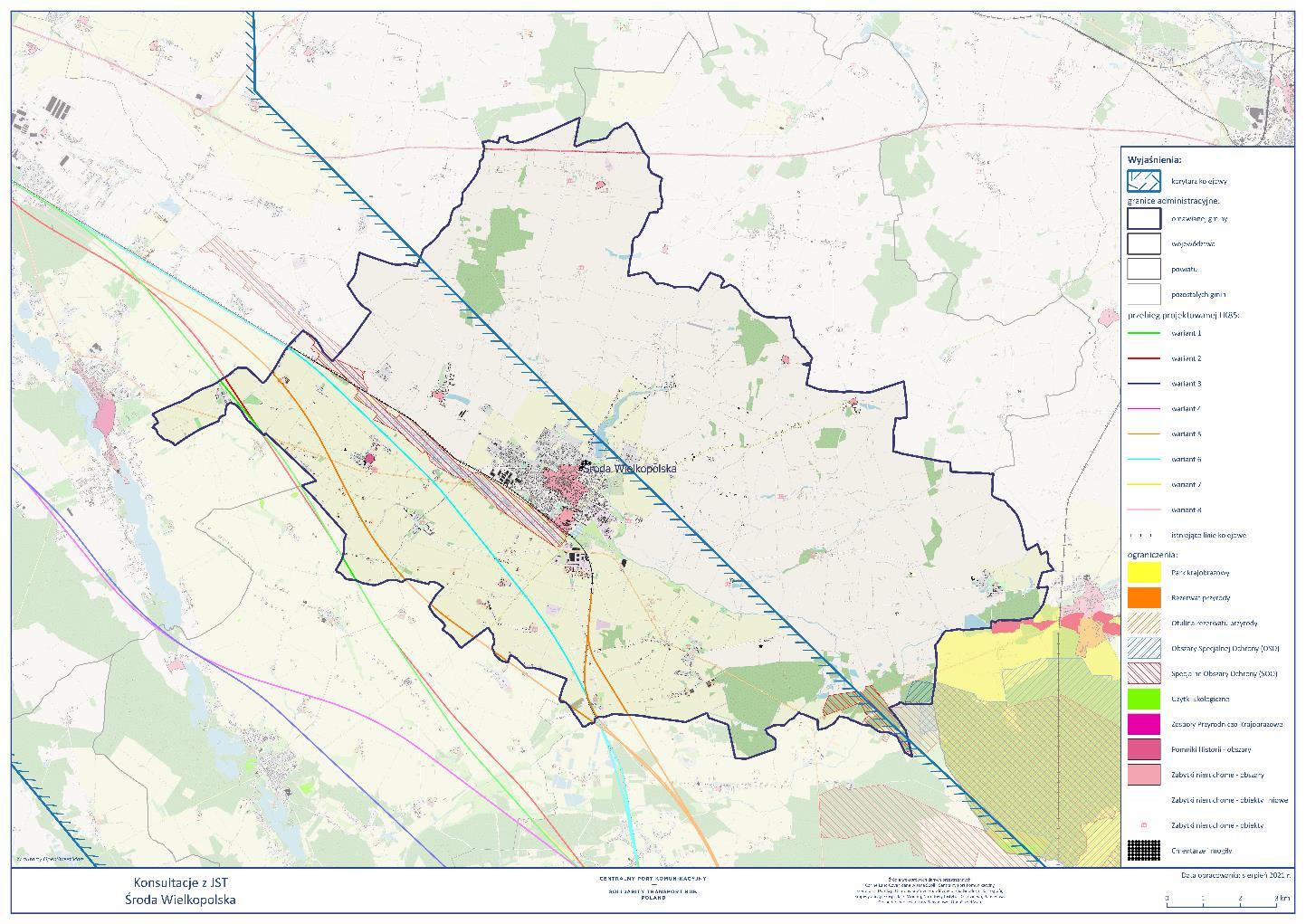 gmina Środa Wielkopolska: uwarunkowania przebiegów
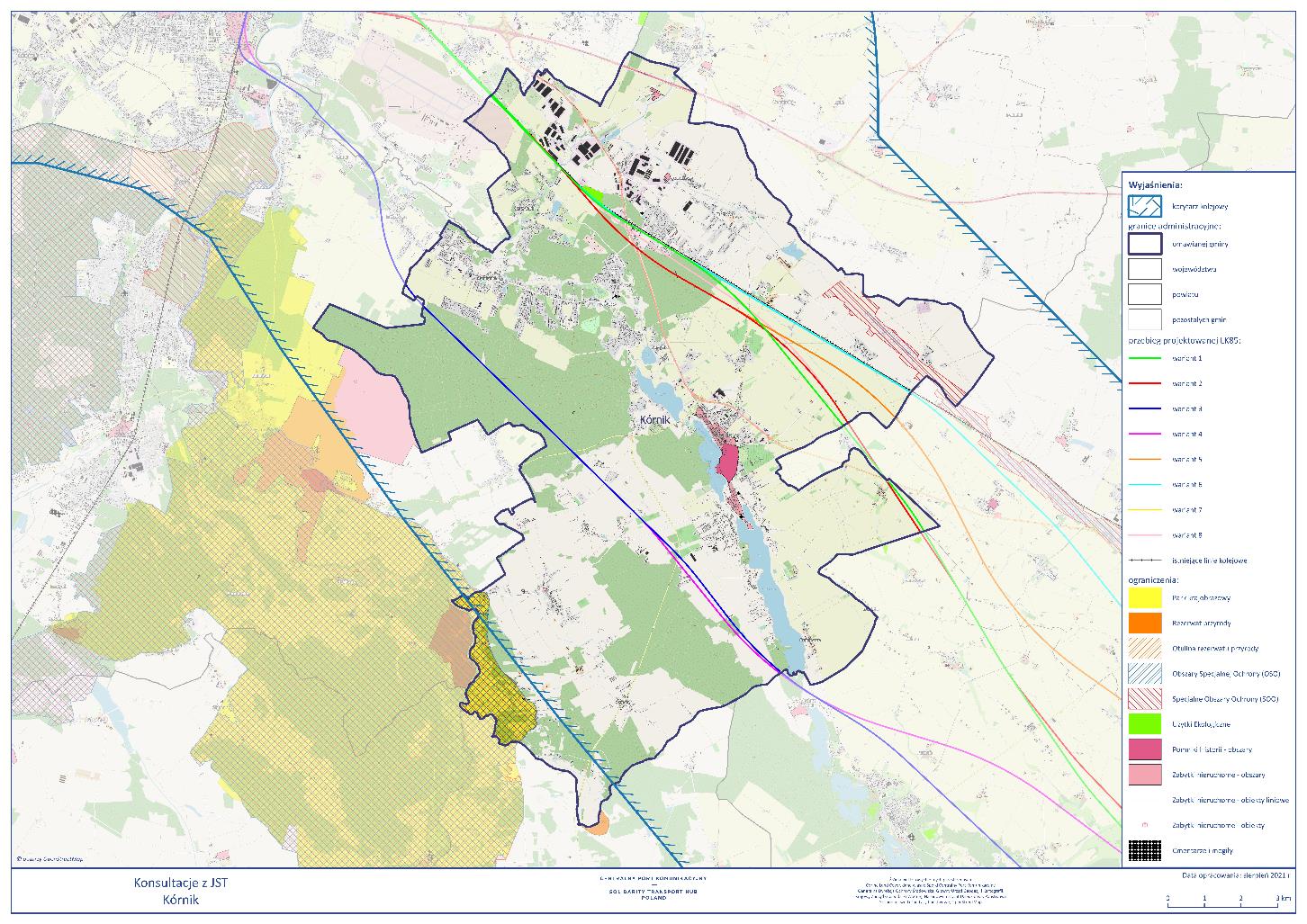 gmina Kórnik: uwarunkowania przebiegów
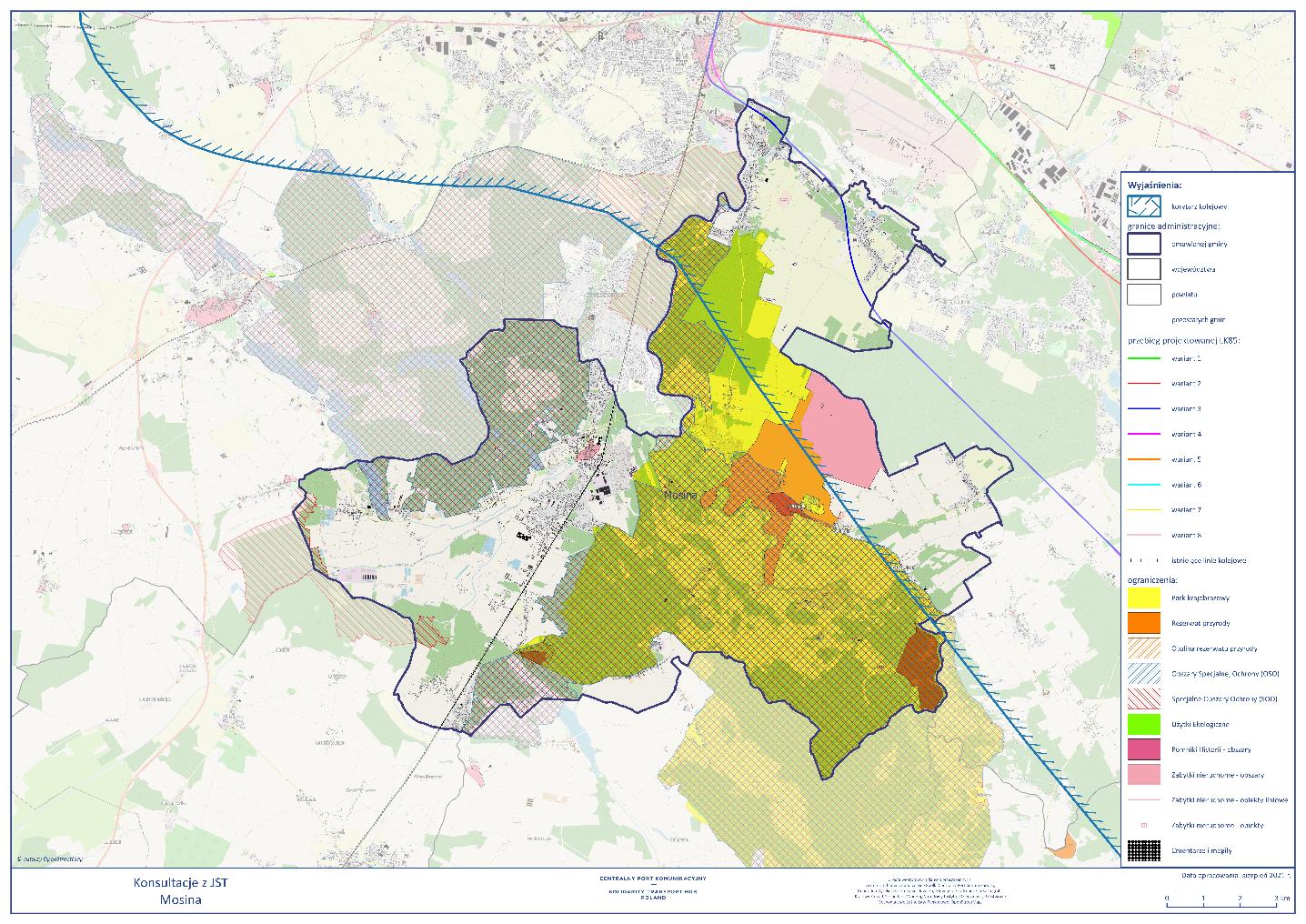 gmina Mosina: uwarunkowania przebiegów
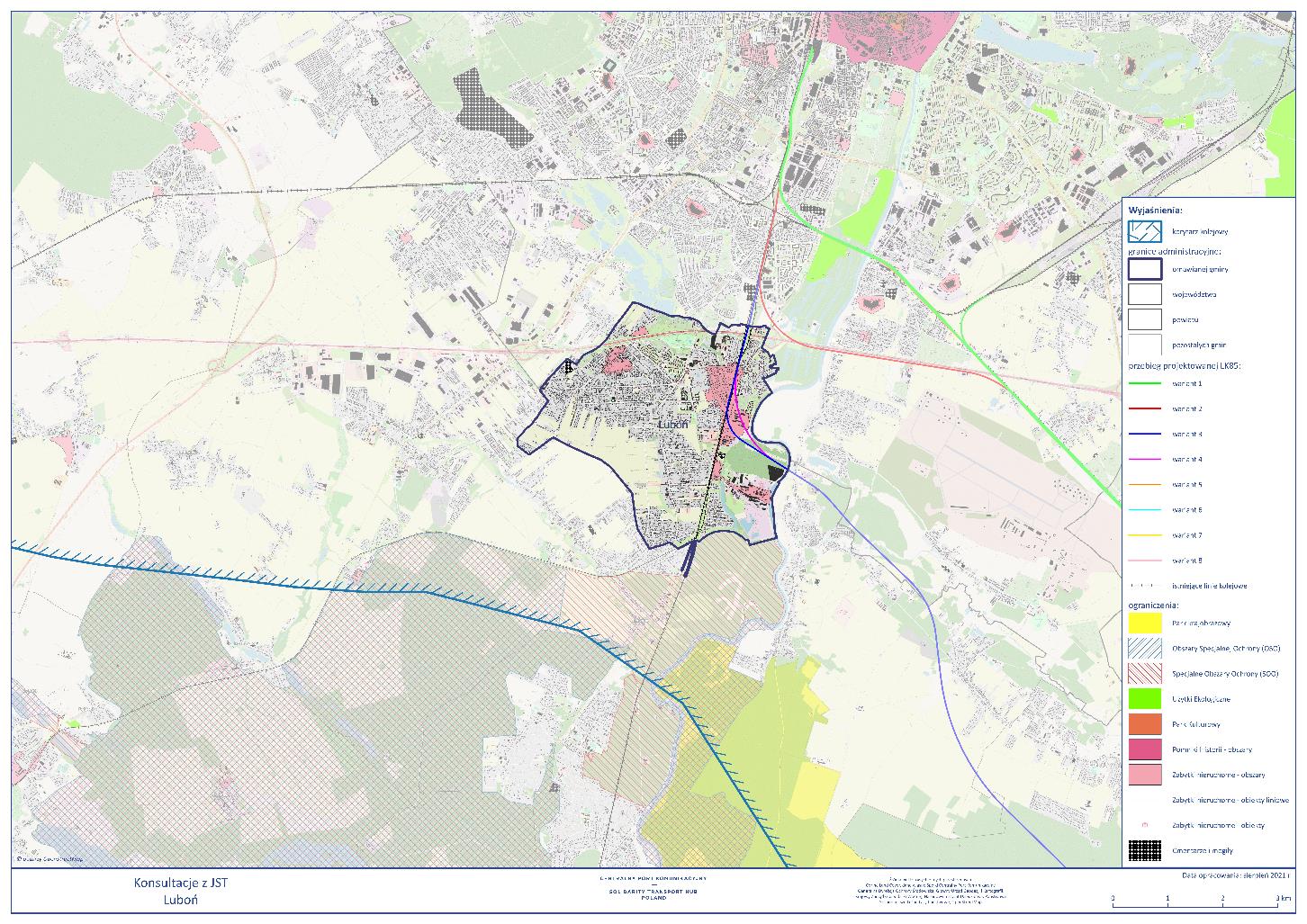 gmina Luboń: uwarunkowania przebiegów
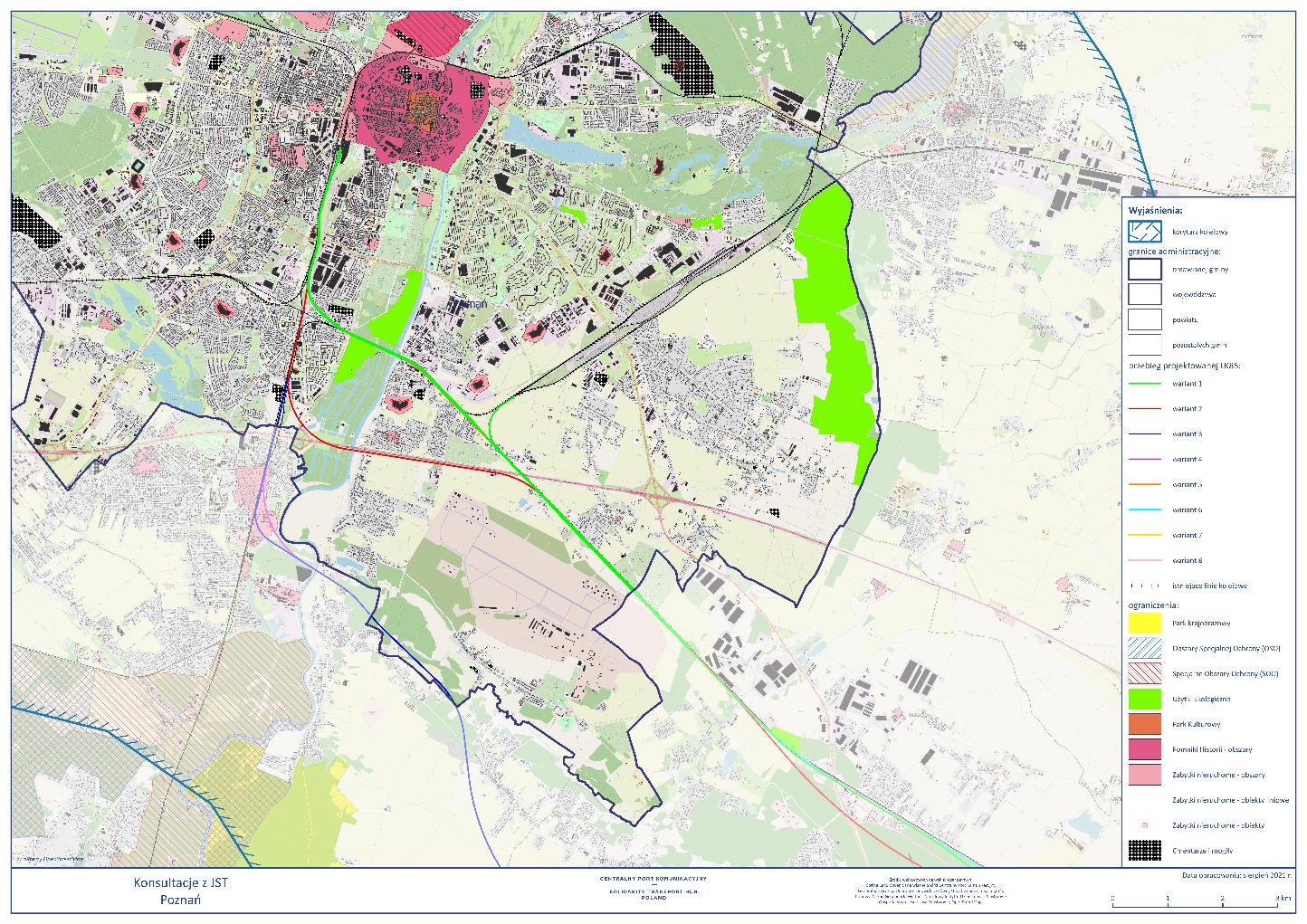 Miasto Poznań: uwarunkowania przebiegów
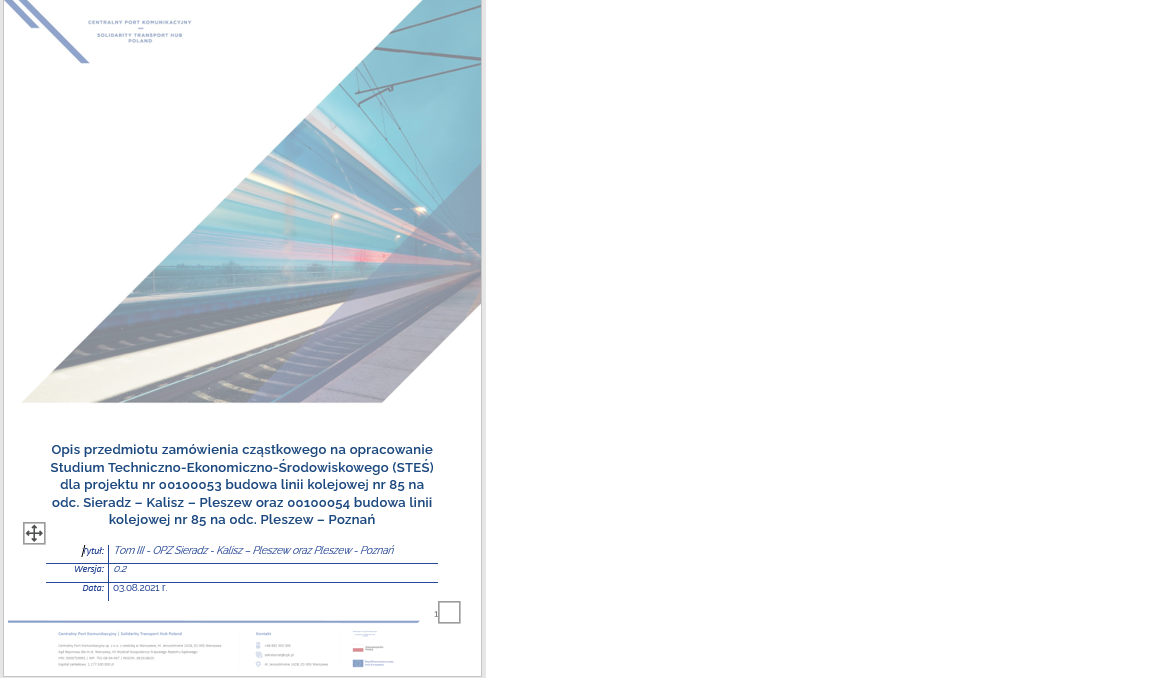 STEŚ - Studium Techniczno –Ekonomiczno - Środowiskowe​
Status: w trakcie procedury przetargowej.
Planowany termin rozpoczęcia prac projektowych: koniec 2021 r.
Cztery Etapy STEŚ.
Planowany czas trwania poszczególnych etapów:
Etap I: 95 dni.
Etap II: 255 dni.
Etap III: 58 dni.
Etap IV: 647 dni (prace rozpoczynają się po zakonczeniu etapu I).
STEŚ Studium Techniczno – Ekonomiczno –  Środowiskowe
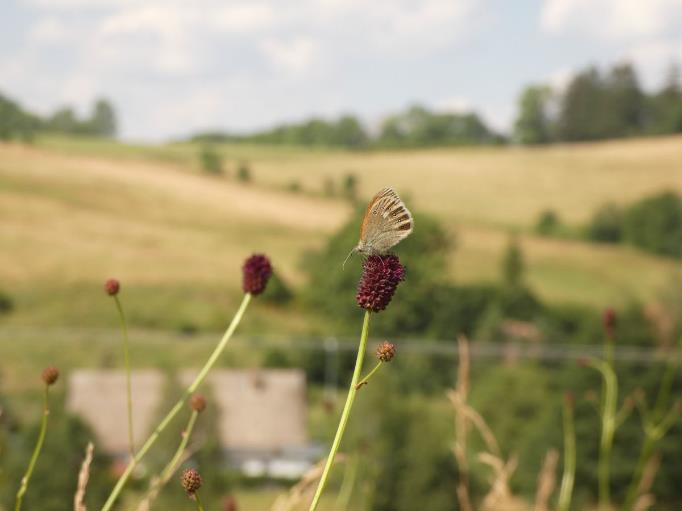 Inwentaryzacje przyrodnicze Badaniami objęte będą tereny potencjalnie przeznaczone na cele budowy linii kolejowych lub infrastruktury z nimi związanej lub mogące znajdować się w zasięgu ich oddziaływania, realizowanych w ramach inwestycji Centralnego Portu Komunikacyjnego.
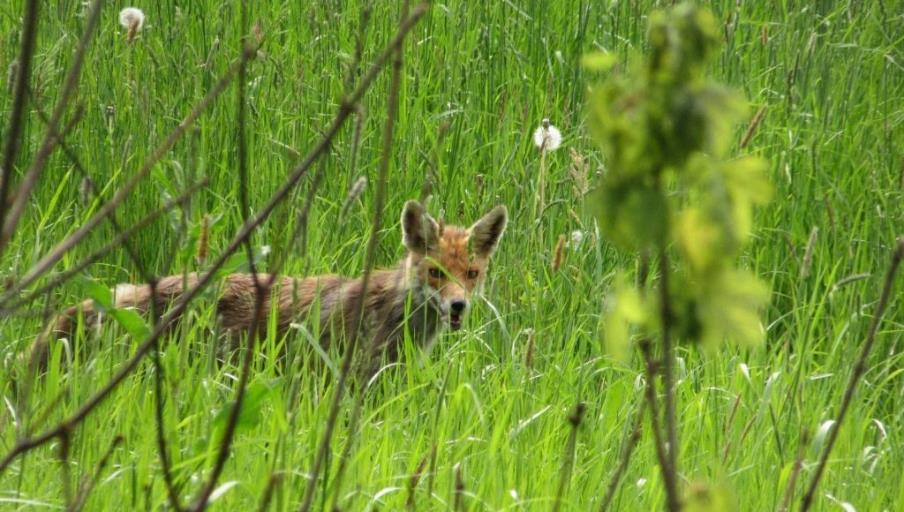 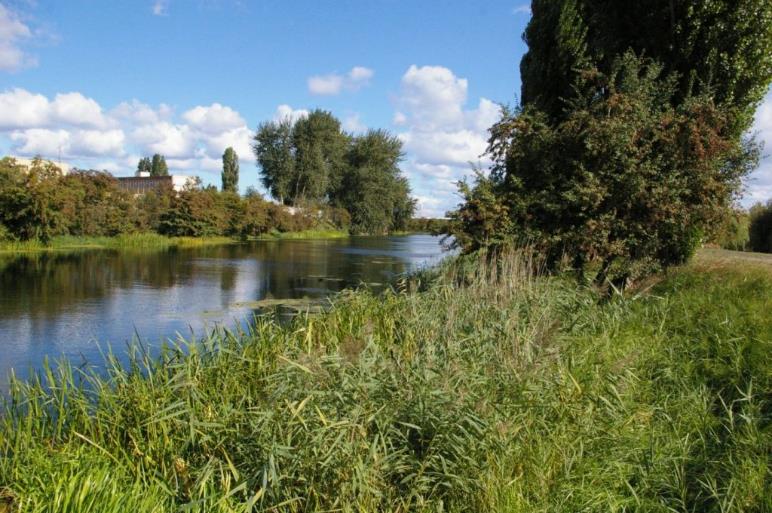 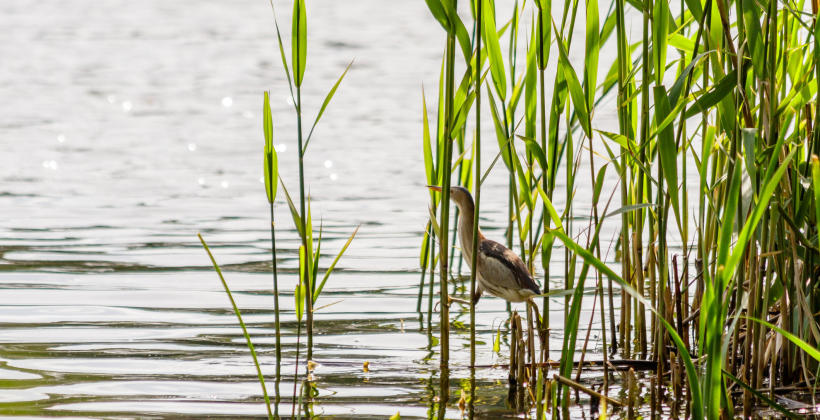 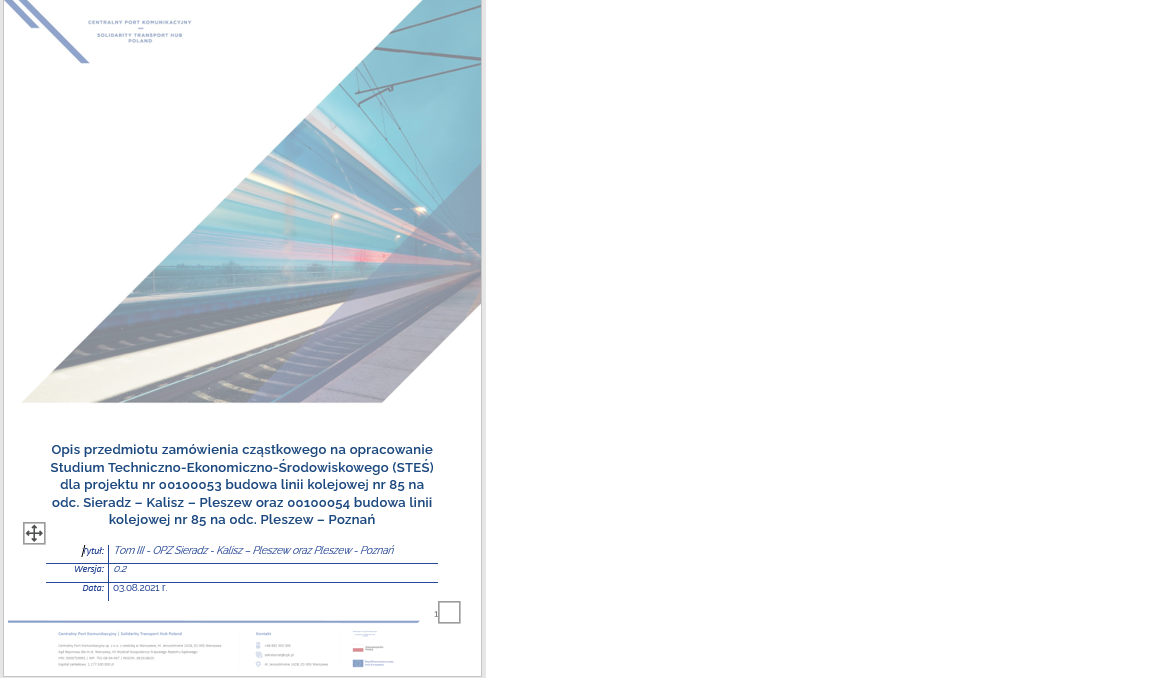 Studium Techniczno – Ekonomiczno – Środowiskowe​ (STEŚ)
Status: w trakcie procedury przetargowej.
Planowany termin rozpoczęcia prac projektowych: koniec 2021 r.
Cztery etapy STEŚ.
Planowany czas trwania poszczególnych etapów:
Etap I: 95 dni.
Etap II: 255 dni.
Etap III: 58 dni.
Etap IV: 647 dni (prace rozpoczynają się po zakończeniu Etapu I).
STEŚ Studium Techniczno – Ekonomiczno –  Środowiskowe
Wstępne opinie jednostek samorządu terytorialnego
CPK udostępni gminom:
prezentację
mapę z przebiegami na odcinku Pleszew-Poznań
mapę z przebiegami dla poszczególnych gmin
formularz do zgłaszania uwag
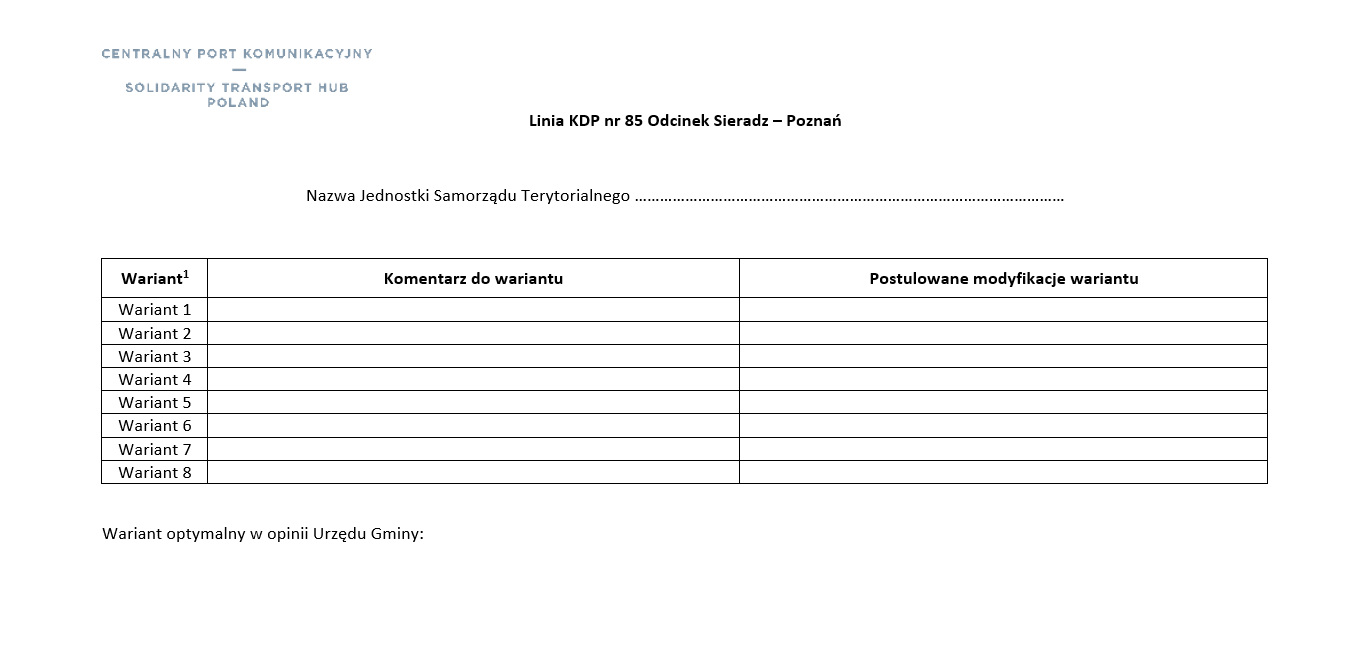 Podsumowanie
Czekamy na Państwa uwagi do zaprezentowanych trasowań w terminie 14 dni, tj. do dnia 08.09.2021 r. 
pod adresem kdp.ksiazwlkp-poznan@cpk.pl
Do zobaczenia!
Kdp.ksiazwlkp-poznan@cpk.pl

Centralny Port Komunikacyjny Sp. z o.o.02-305 Warszawa | Aleje Jerozolimskie 142B
Poznań, 25 lipca 2021 r.
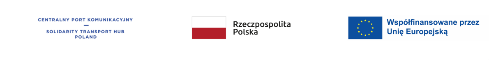